Gezonde voeding
Welkom
Gezonde voeding
Programma
Interactieve presentatie
Pauze
Voedingsquiz
Bespreken antwoorden quiz
Vragen
Evaluatie
Gezonde voeding
Voeding
Gezond
Veilig
Lekker
Gezellig
Gastvrij
Troostrijk
Gezonde voeding
Goede voeding levert
energie
weerstand
reserves
Voorkomt
tekorten
ziektes
schadelijke stoffen
Gezonde voeding
Schijf van Vijf
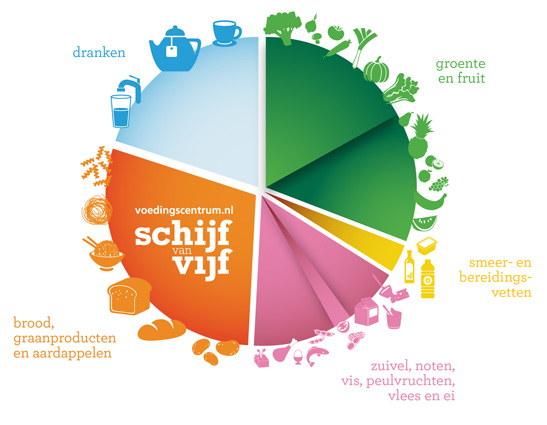 Eet gevarieerd uit de schijf van vijf
Veel groente en fruit
          Vooral volkoren, -brood, -pasta, zilvervliesrijst, couscous
          Minder vlees, meer vis, peulvruchten, ei, vegetarische produkten       
          Genoeg melk, yoghurt, kaas
          Handje ongezouten noten
          Zachte of vloeibare vetten
          Voldoende vocht, thee, kraanwater, koffie
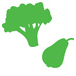 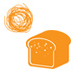 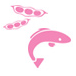 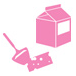 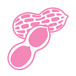 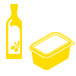 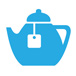 Gezonde voedingBuiten de schijf: niet te veel en niet te vaak
Kleine porties
Weinig suiker
Weinig zout
Geen alcohol, max 1x per dag (mannen en vrouwen)
Weinig verzadigde (harde) vetten
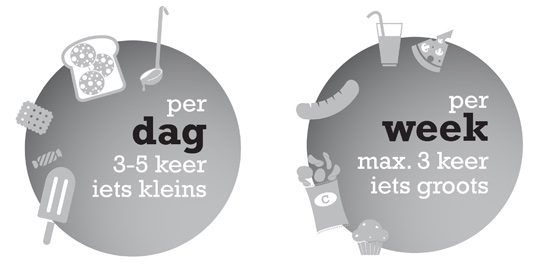 Eet Niet te veel
&
Beweeg
Keurmerken en voeding
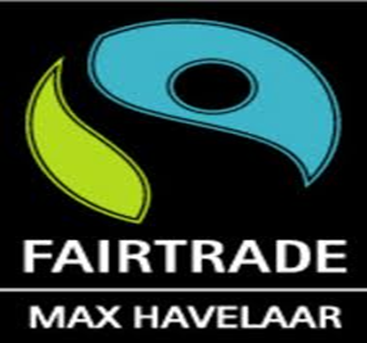 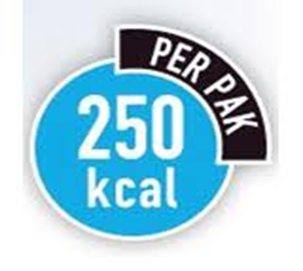 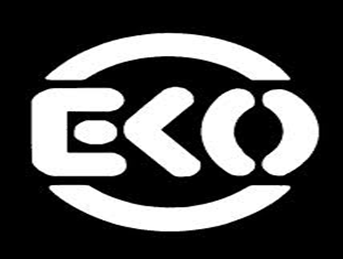 Gezonde voeding
Eet minder verzadigd vet			
						
						
                                              Verzadigd = Verkeerd

	Vet					
	                                               
                                              Onverzadigd = O.K
Gezonde voeding
Vetten en cholesterol
Verzadigd – Verkeerd (vaatvernauwing)
Dierlijk: vlees, melk en kaas
Plantaardig: kokos, cacao, chips, koekjes, gebak

Onverzadigd – O.K
Cholesterol verlagend effect
Beschermend tegen vaatvernauwing
Olijfolie, pinda’s, vis, noten
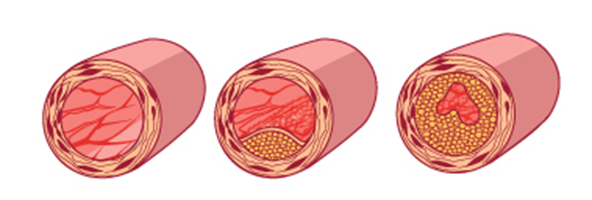 Gezonde voeding
Eet veel groente, fruit en brood

Weinig calorieën
Veel voedingsstoffen
Verzadigd gevoel
Verlaagt risico op chronische ziekten
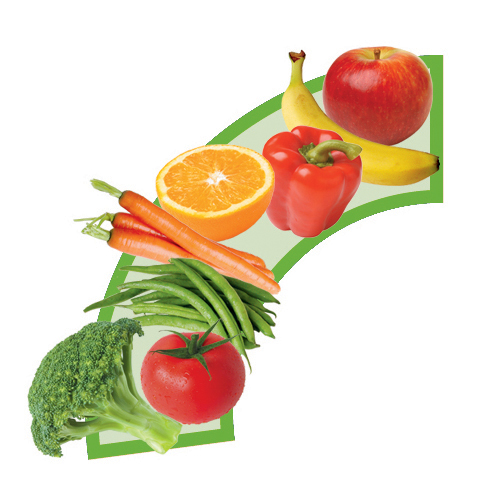 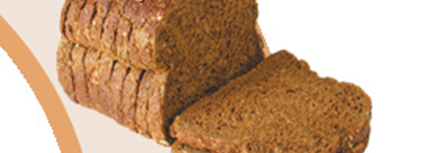 Gezonde voeding
Ga veilig om met voedsel
Voorkom voedselvergiftiging:
Kopen: houdbaarheidsdatum, verpakking
Handen wassen: voor het koken
Scheiden: apart keukengerei voor vlees, vis
Verhitten: goed doorroeren bij magnetron
Bewaren: koelkast op 4°C

Voedselvergiftiging:
Braken, misselijkheid en diarree (binnen 8 uur)
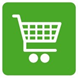 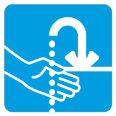 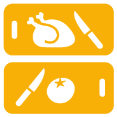 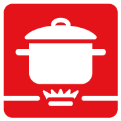 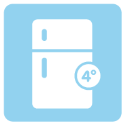 Gezonde voeding
Beperk vitamine verlies – tips
Koop seizoensgroenten
Eet fruit voordat het overrijp is
Kook aardappelen van de nieuwe oogst
Kook het eten niet te lang
Warm niet te vaak op
Gezonde voeding
Beperk vitamine verlies – tips

Maak groenten kort van te voren schoon
Gooi het kookvocht niet weg
Laat melk en boter niet te lang op tafel staan
Kook ook eens in de magnetron
Roerbak er op los
Gezonde voedingProblemen bij ouderen (1)
Het lichaam gaat trager functioneren
slechtere stoelgang
lagere ruststofwisseling
verminderde smaak
verminderde reuk
gebitsproblemen
Gezonde voedingProblemen bij ouderen (2)
Waterhuishouding
	- huid poreuzer
	- minder dorst
	- lichaam houdt vocht minder vast

Trager transport afvalstoffen
Gezonde voedingProblemen bij ouderen (3)
Minder mobiel
Chronische ziekten:
suikerziekte/diabetes
hoog cholesterol met risico op hart- en vaatziekten
osteoporose
kanker
Gezonde voeding
Drink minimaal 1½ liter vocht
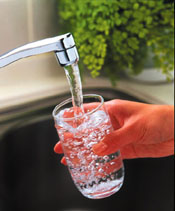 Gezonde voeding
Water
Transport voedingsstoffen
Afvoer afvalstoffen
Lever, nieren en blaas
Darmen
Huid
Verzadigd gevoel
Gezonde aandachtspunten
Eet lekker, niet te veel
Eet gevarieerd
Eet veel groente en fruit
Drink voldoende
Drink geen (max 1 glas) alcohol
Eet voldoende vezels
Eet minder verzadigd vet
Wees zuinig met zout en suiker
Gezonde voeding
Stelling 1:

De diëtist geeft alleen advies aan te dikke mensen.
	
Waar of niet waar?
Gezonde voeding
Stelling 2:

Een slechte stoelgang hoort erbij als je ouder wordt, niets aan te
doen.

Waar of niet waar?
Gezonde voeding
Stelling 3:

Als je ouder wordt, is het verstandig om minder te eten.	

Waar of niet waar?
Gezonde voeding
Stelling 4:

Een te hoog lichaamsgewicht verhoogt de kans op het krijgen van ziekten.	

Waar of niet waar?
Gezonde voeding
Stelling 5:

Men dient iedere dag een warme maaltijd te bereiden.	

Waar of niet waar?
Gezonde voeding
Stelling 6:

Het gebruik van melkproducten is op oudere leeftijd niet meer nodig.

Waar of niet waar?
Gezonde voeding
Stelling 7:

Per dag heeft men minstens 1½ liter vocht nodig.
	
Waar of niet waar?
Gezonde voeding
Stelling 8:

Regelmatig naar buiten is goed voor de vitamine D voorziening.	

Waar of niet waar?
Gezonde voeding
Stelling 9:

Minder vet is goed voor hart- en bloedvaten.	

Waar of niet waar?
Gezonde voeding
Kies uw eten bewust en geniet ervan!

Durf te genieten!